Interesting places 
of Australia
Moschinskyi Anton; 11-L
Capital			Canberra
National language	English
Monarch		Elizabeth II
Area			 ~ 8 millions km2
Population		 ~ 22 millions
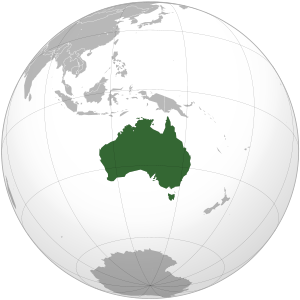 Great Barrier Reef
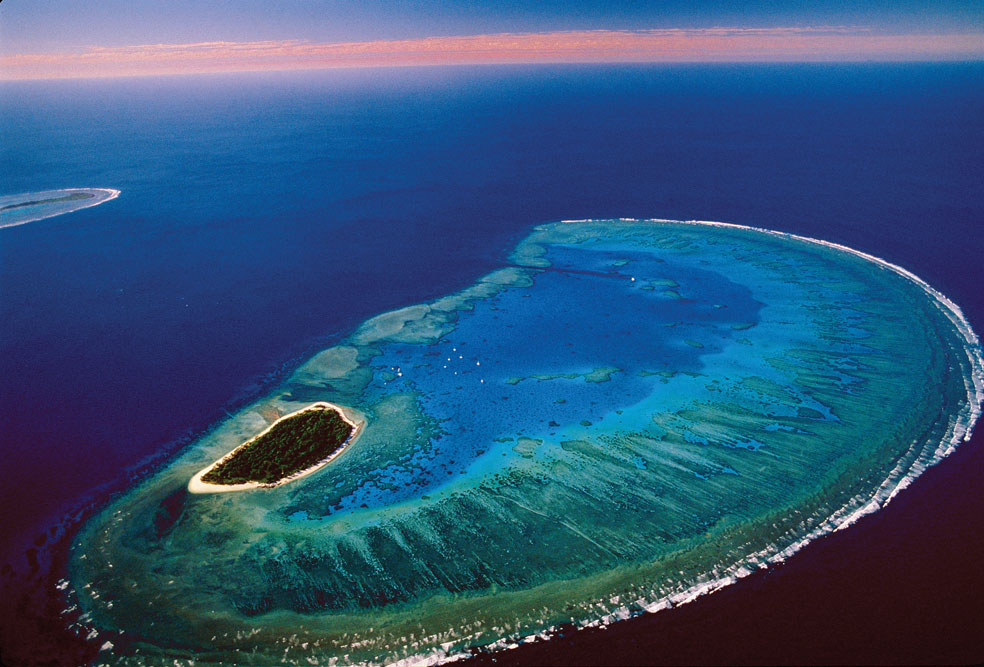 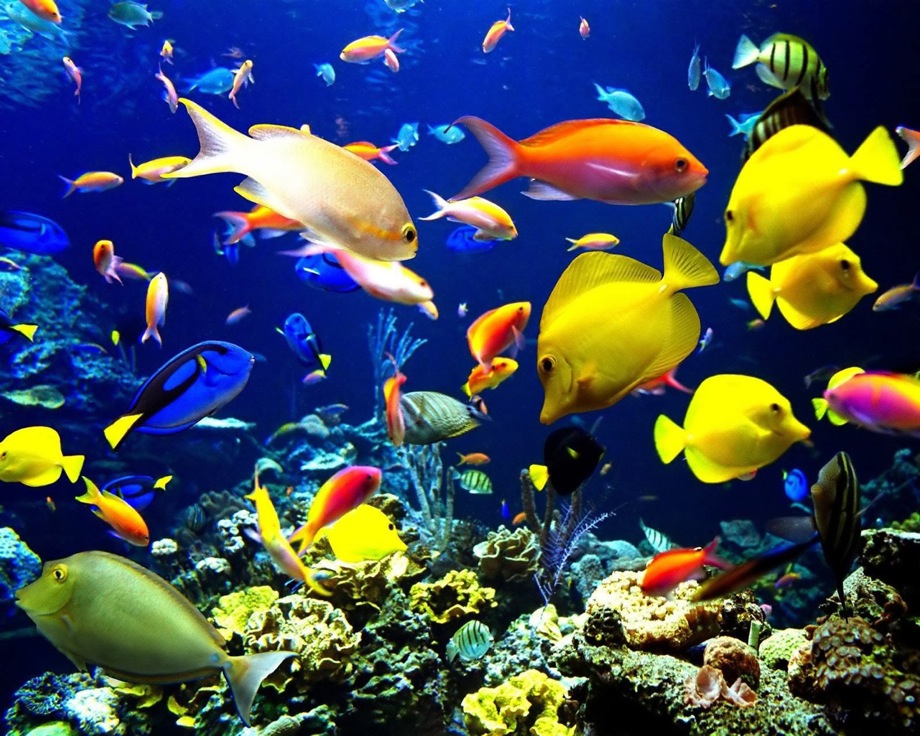 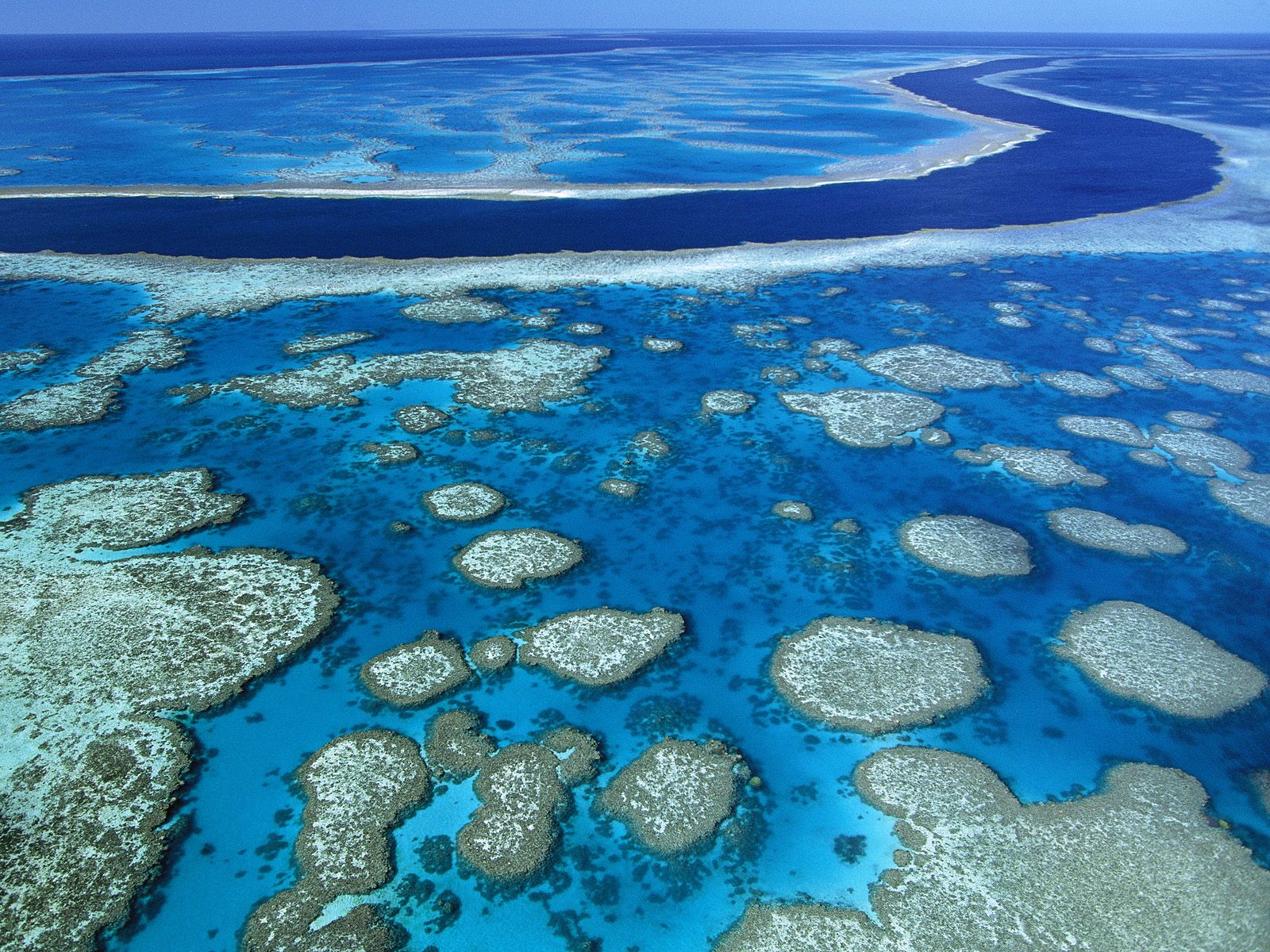 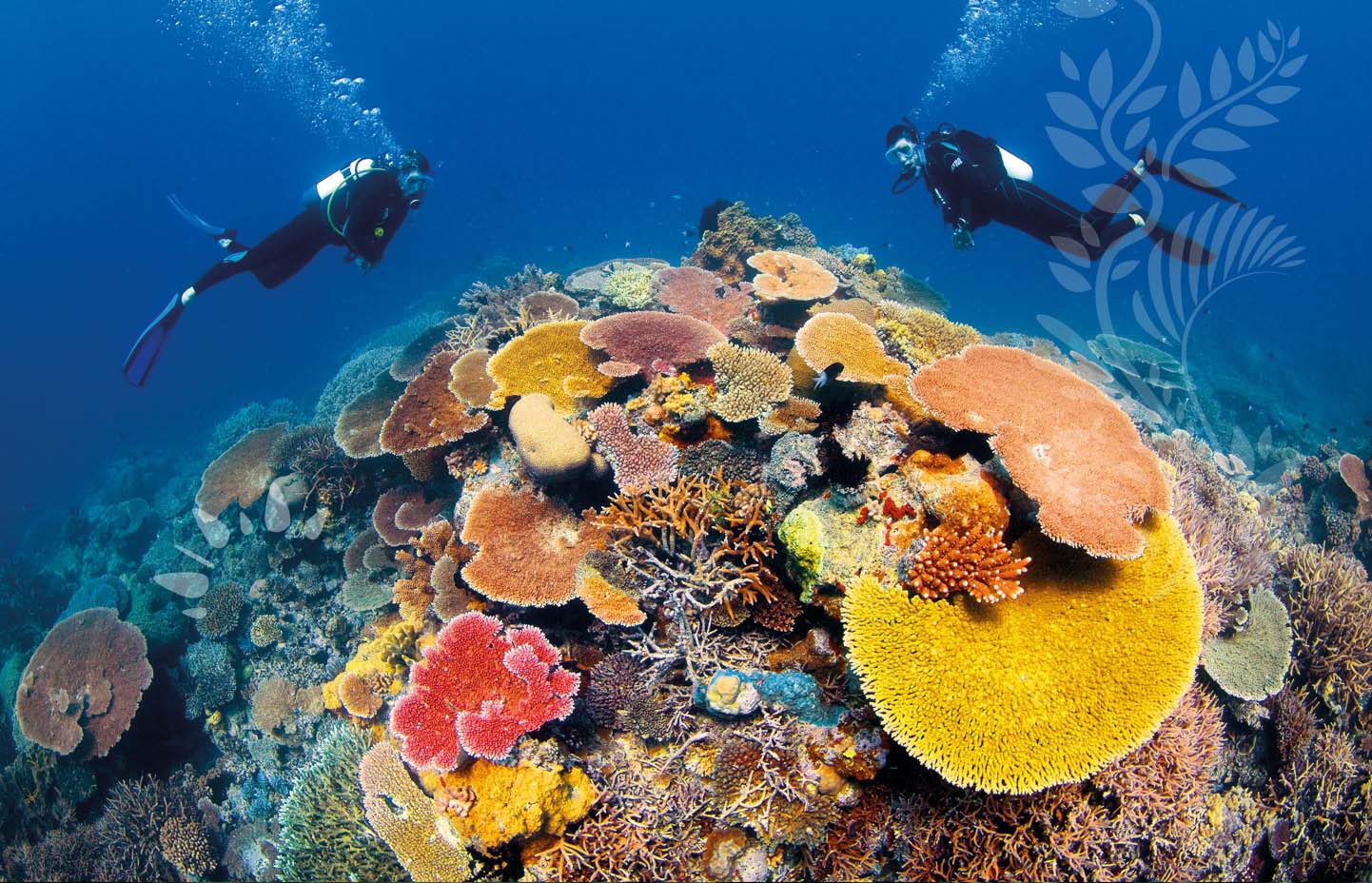 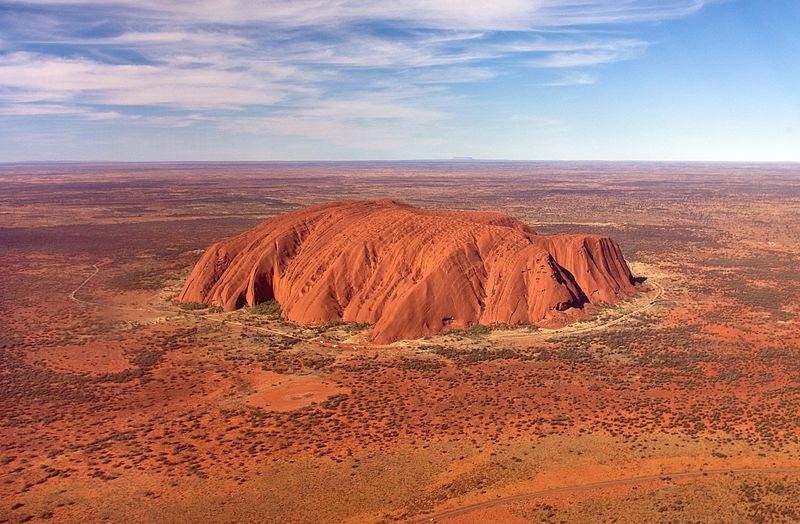 Uluru
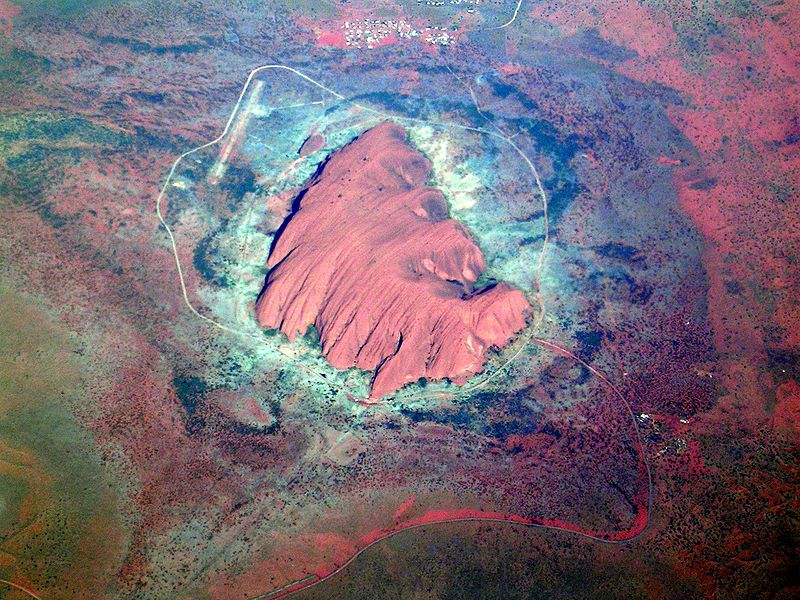 Fraser Island
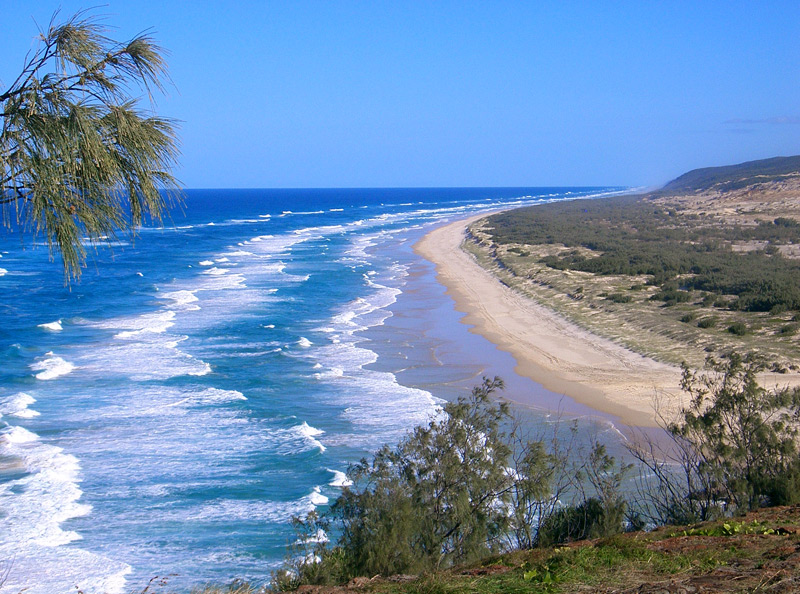 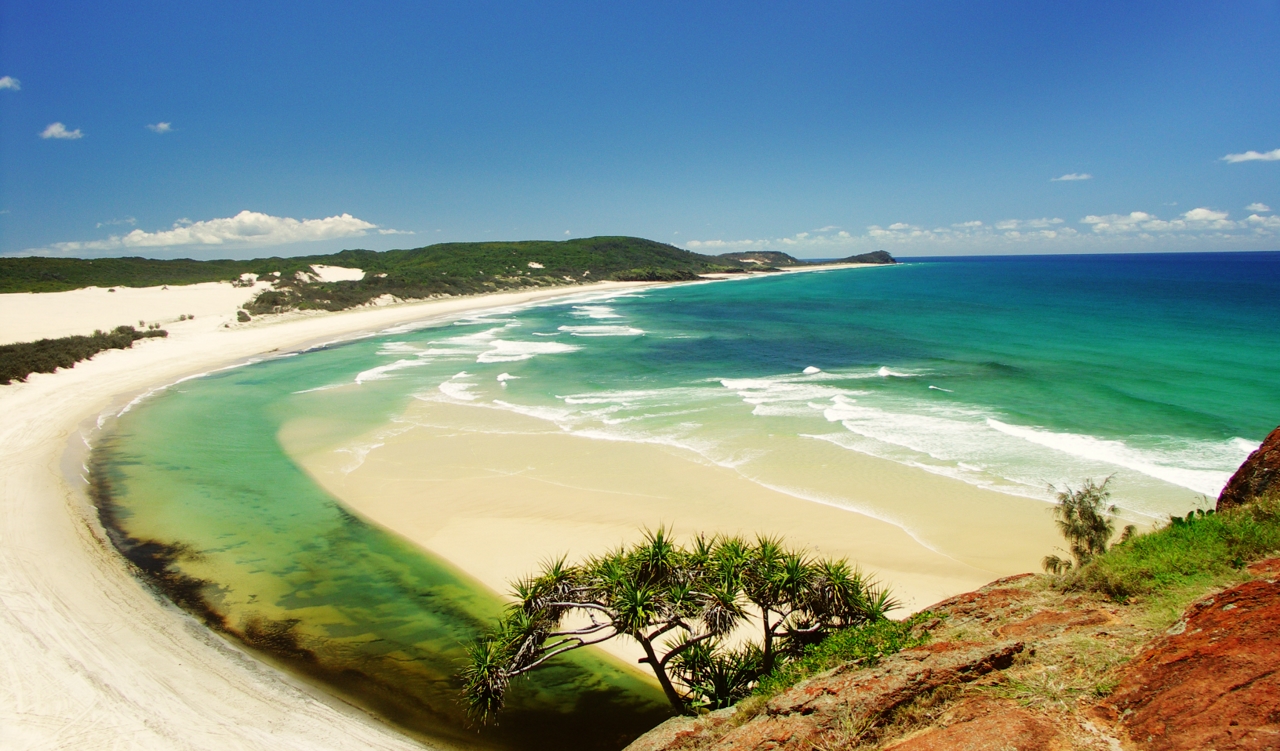 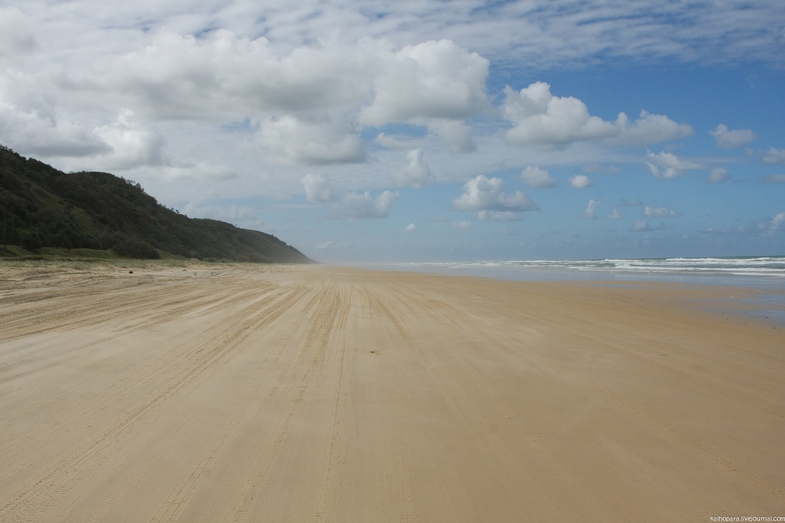 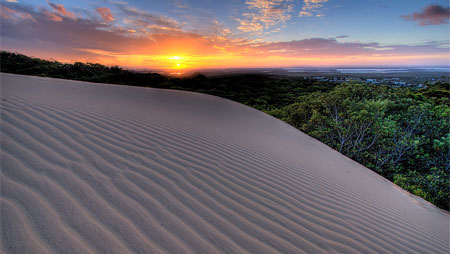 Chambers Pillar
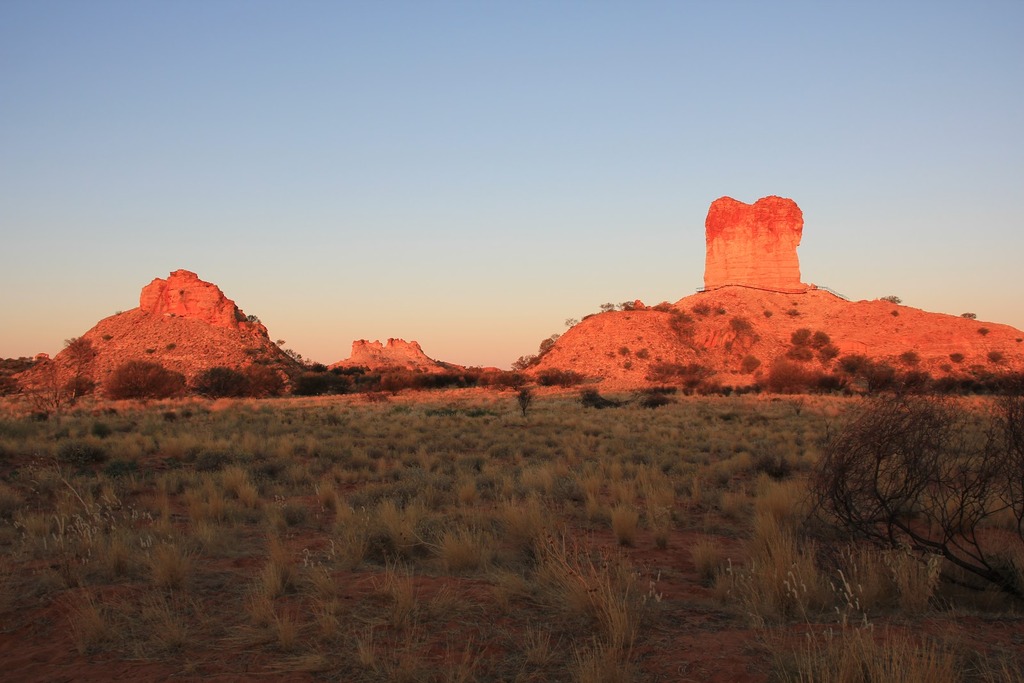 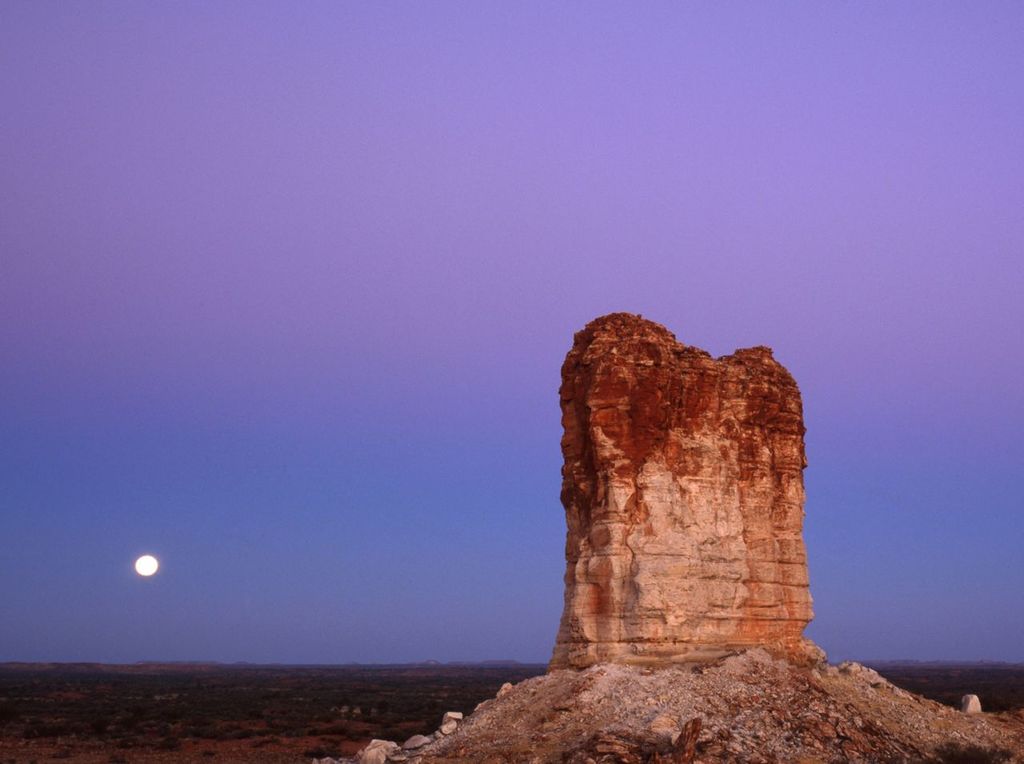 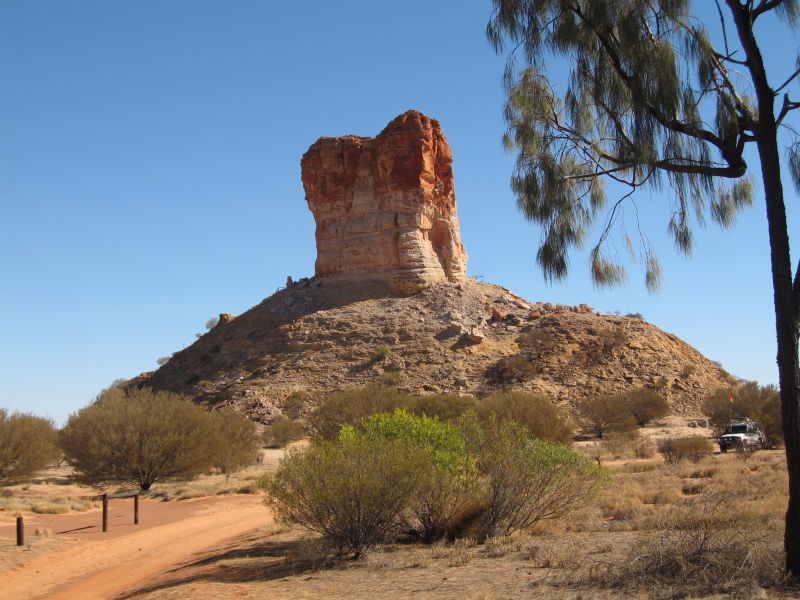 Horizontal Falls
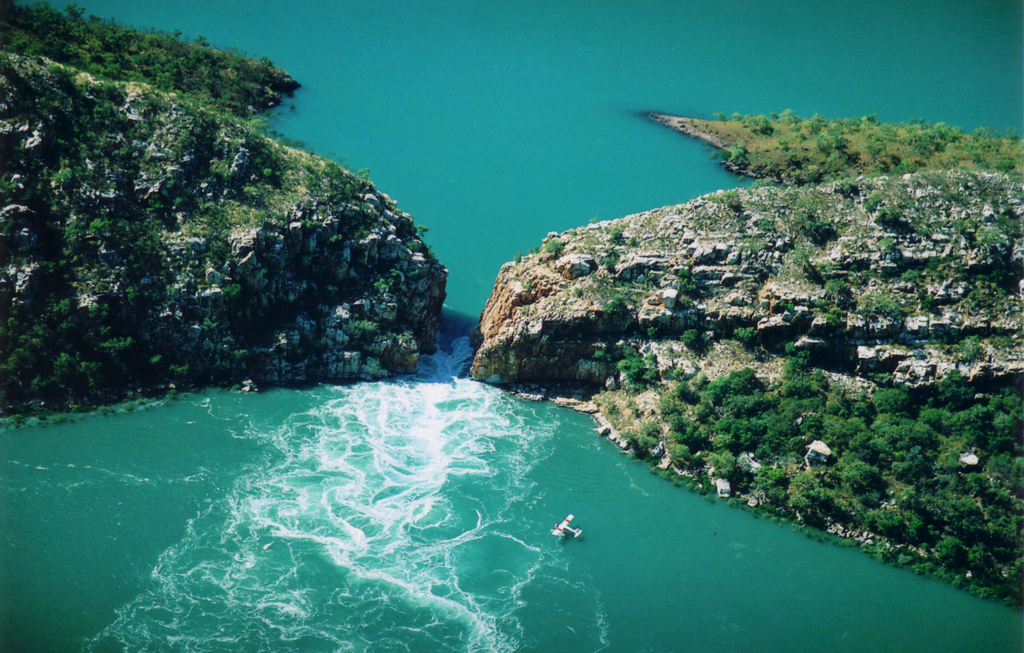 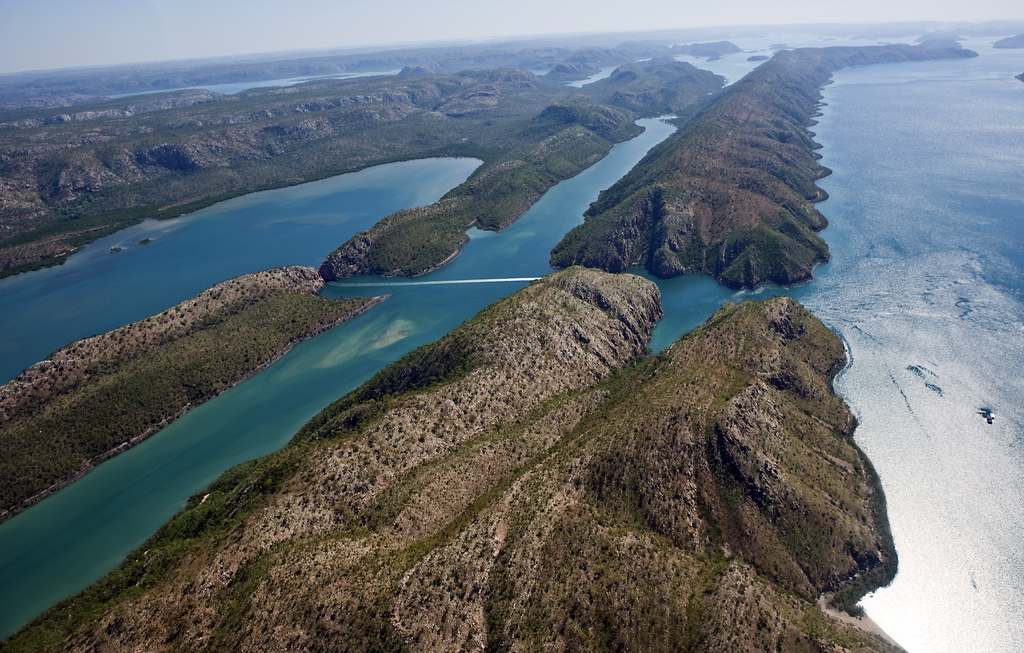 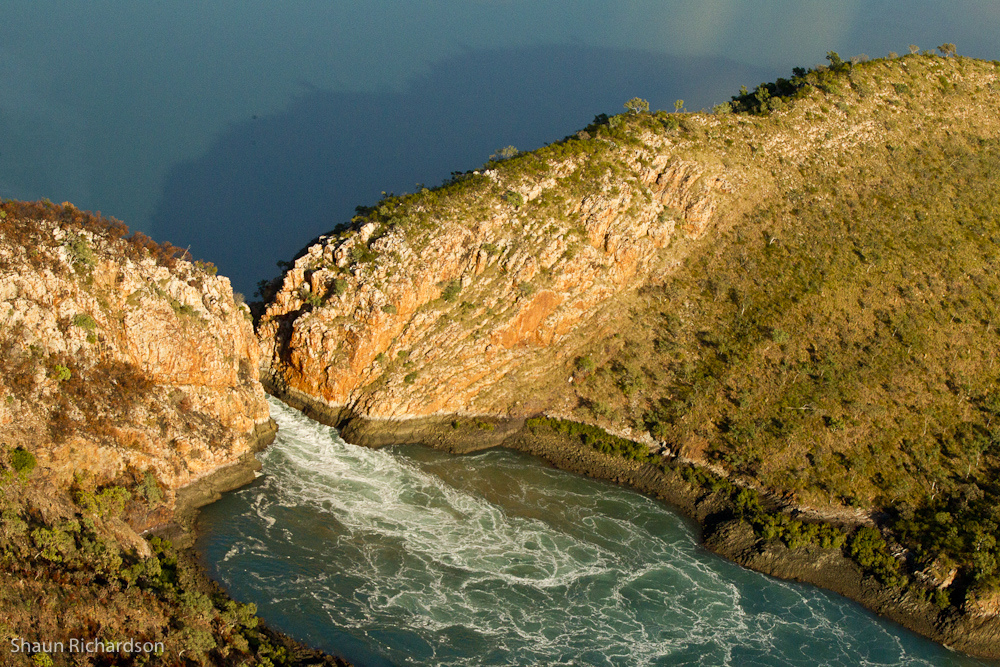 Thank you